From verbective to nominalis or distinctive: A typology of Bodish adjectival systems
Ryan Ka Yau Lai
University of California, Santa Barbara
1
BACKGROUND
2
Typological background
Not my focus for this talk; will keep this brief
Traditional approach to form-classes:
Which languages have an adjective class of lexemes?
Which languages put attribute-denoting lexemes in noun / verb classes?
e.g. Dixon (1982), Bhat (1994), Hengeveld (1992)

Constructional approach to form-classes:
Focus on behaviours of individual roots in different constructions
Less focus on systems as a whole, behaviour of complex words
e.g. Croft (2001), Haspelmath (2012, forthcoming)
3
Typological background
My approach:
Focus on Bodish: Tibetic, Tamangic, East Bodish, Tshangla
(maybe W Himalayish later)
Still look at typology from a construction-specific perspective
But also look at entire systems
Examine complex forms too
By defining branch-specific comparative concepts
Cf. van Lier (2017) for Oceanic
4
On my radar/to be added:
Would appreciate help:
5
THE FORM CLASSES
6
The form classes
Verblike Adjectival Roots (VARs)
Complex Adjectival Forms (CAFs) (partially etymological)
Unmarked Adjectival Roots (UARs)

Comparative concepts, used for comparison only
Not Gil’s (2016) languoid-specific descriptive categories
But sometimes coincide with descriptive categories
7
Verblike Adjectival Roots
Property-denoting roots
Monosyllabic and originally verbs
WT examples: རིང་ ring (‘long’), དཀར་ dkar (‘white’) and གསར་ gsar (‘new’)

Equivalents in descriptive categories:
property verbs (属性動詞) (Hoshi 2016)
monosyllabic adjectives (Dpal ldan bkra shis 2016)
adjective roots (形容词根) (Wáng 2012)
descriptive verbs (Bartee 2007; Watters 2018)
root adjectives (Mèng & Jiāng 2016)
inchoative-causative & comparative verbs (Peck 2017)
8
Complex Adjectival Forms (CAf)
VAR + adjectiviser (mostly < nominaliser) & other complex forms w/ similar distribution
Most important: VAR + ba/bo/pa/po/ma/mo (རིང་པོ་ ring.po ‘long’, ཡག་མོ་ yag.po ‘good’)
Other: དྲགས་ drags in Denjongke (Yliniemi 2019) (not Lhasa!), -ti in Kurtöp (Hyslop 2011), -lu in Tshangla (Andvik 2010) …
Non-VAR + adjectiviser, e.g. སྣུམ་པོ་ snum.po [oil + po] ‘dark’, ordinal numbers in WT (Garret & Hill 2015)
Compound + adjectiviser, e.g. སྙིང་རྗེ་པོ་ snying.rje.po [sympathy + po] (Mèng & Jiāng 2016)
Root + Ideophone, e.g. in Dzongkha (Watters 2018; Karma Tshering & van Driem 2019)
Reduplication of VAR, e.g. ཆུང་ཆུང་ chung.chung [small.small] ‘small’

Equivalents in descriptive categories:
Adjectives / 形容詞 (e.g. Beyer 1992; Denwood 1999; Hoshi 2003; Wáng 2012; Gawne 2013)
Disyllabic adjectives (Dpal ldan bkra shis 2016)
Gestalt adjectives (Mèng & Jiāng 2016).
-La-adjectives (Peck 2017)
9
CONSTRUCTION-SPECIFIC ALIGNMENTS
10
Construction-specific alignments
For each variety, I examine their VARs / CAFs / UARs
I look at their behaviour with regards to function-marking and grammatical category-marking constructions (incl. morphological constructions)
Alignment properties:
How is the form marked as a prenominal modifier?
How is the form marked as a postnominal modifier?
Is a copula required for the form to act a as a predicate?
Can the form take on all the TAME that verbal forms can?
How is the form marked as referring to something with that attribute?
Adverbial uses
Plus: What types of degree marking are found?
Question: Do we answer these questions in the same way for VARs, for CAFs, for prototypical nouns (objects) & prototypical verbs (actions)?
11
Construction-specific alignments (Haspelmath, forthcoming)
I determined whether VARs and CAFs, which denote properties (py), aligned with prototypical nouns (object-denoting, ob) or with prototypical verbs (action-denoting, ac)
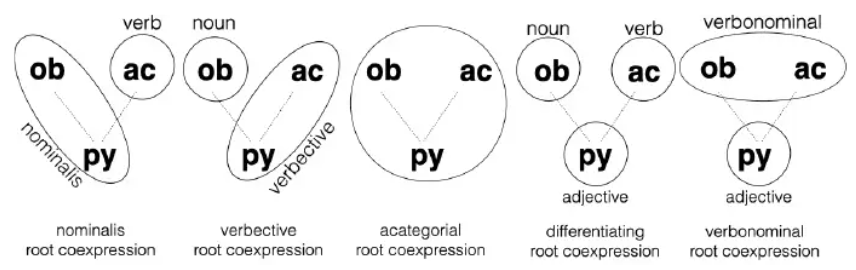 12
Distinctive
MARKING OF POSTNOMINAL VAR
Verbective: Zekog Amdo (Dpal ldan bkra shis 2016: 389)		a.	བྱ་བ་		ཉེན་ཁ་		ཆེ་ནོ			bya.ba	nyen.kha	che.no			job		danger		large-NMZ	 		 ‘A risky job.’
Similar: Classical, Dongwang, to some extent Denjongke
b. གོན་རྒྱུ་		ང		ས་		ཉོས་ནོ་				gon.rgyu	nga		=s		nyos.no				clothing	1sg		=ERG	buy-NMZ		‘The garment I bought is the brown one.’
Distinctive: Dzongkha (Watters 2018: 276)		a.	shing	yo		yo-w						tree	wave	wave-NMZ			‘crooked tree’
Similar: Lamjung Yolmo, Báimǎ, Manange, Nar
b.	meto		ka-p			flower		white-NMZ		‘white flower’
13
MARKING OF POSTNOMINAL CAF
b. 	བླ་མ་ 			སྣགས་པ་							bla.ma		snags.pa							lama		magician							‘lama who is a magician’
Nominalis: Classical Tibetan: (Beyer 1992: 200)	a.	སྣགས་པ་		ནག་པོ་ 		snags.pa	nag.po		magician	black	 	‘black magician’
		Similar: Derge?


Common Tibetan, probably most other varieties: Distinctive
14
MARKING OF PRENOMINAL VAR
b. 	mo-bi			mi=tse		sleep-NMZ		man=DEF		‘the sleeping man’
Verbective: Nar -bi (< bae + ‘i) (own fieldnotes)	a.	gyöe-bi		mring=tse		pretty-NMZ woman=DEF		‘the pretty woman’
Similar: Classical

Distinctive: Lamjung Yolmo (Gawne 2013; some speakers) – relative clause formation is distinct from CAF formation
15
MARKING OF PRENOMINAL CAF
Nominalis: Classical Tibetan (Beyer 1992: 234)a.	གསེར་		གྱི་				རི་		gser	gyi				ri		gold	=GEN			mountain		‘mountain of gold’	
Similar: Nar
Lhasa - prenominal CAFs are marginal unless they belong to a noun-CAF construction (Takahashi 1992), in which case nominalis
Distinctive: Lamjung Yolmo (some speakers), Western/Dhankute Tamang
b.	དཀར་པོ		འི་			ཕྲེན་བ་		dkar.po		=’i			phren.ba		white		=GEN		rosary		‘white rosary’
16
MARKING OF Predicate status: VAR
Million-dollar question: How to tell apart predicate-marking vs TAM-marking when TAM marking frequently comes from predicate-marking?
Verbective (no copula): Zekog Amdo (Dpal ldan bkra shis 2016: 11, 147)
a.	སློབ་ཁང་		མ་			གཙང་།		slob.khang	ma			gtsang		classroom	NEG.PST	clean		 ‘The classroom was not clean.’
Other verbective: Classical Tibetan, Zekog, Derge, Dongwang (w/ copular also possible), Dzongkha, Denjongke, Nar, Ladakhi to some extent
Manange (Genetti & Hildebrandt 2004): Acategorial (nouns can also not have copulas)
Báimǎ (Sūn et al 2007): Nominalis for objective truths (both nouns and VARs take copula); verbective otherwise
b.	ང་		མི	་	འགྱོ་ 	nga		mi		‘gyo	1sg		NEG	go	‘I do not go.’
17
PREDICATE TAME: VAR
Verbective: TAME available for verbs are also available for VARs: Derge (Wáng 2012)
a.	ཁོ་		གིས་ 	ཟ་མ་		 ཡག་མོ་		     མི་		     ཟ་དུ།		kho53 	khɪ 	sa31ma53 jaʔ31mo53 mi31	     sa31tʊ31		3sg 		ERG	 food 	well 		    NEG.PRES eat-SNS		‘He does not eat his food well. (Just noticed)’
Also probably Zekog, Bumthang, Classical?, Nar?
b.	ཁང་པ་			འདི་				ཆེ་དུ།		khõ55nba53 	nde31 			tɕhe53-tʊ31
		house 		DEM.PROX		large-SNS
		‘The house is large. (Just noticed)’
Distinctive: VAR has more restricted TAME: Dzongkha (Watters 2018: 275)
sha		di		rü-numeat	DEM	rot-PST.EXO‘The meat rotted.’		

Distinctive: TAM have different forms for VARs and verbs (Manange, Genetti & Hildebrandt 2004)
b.	*chöten	di		kar-nu		stupa		DEM	white-PST.EXO		‘The stupa became white.’
18
MARKING OF Predicate status: CAF
Always nominalis
Lamjung Yolmo, Gyalsumdo, Dzongkha, Tamang, Nar, Tshangla, Kurtöp, (mostly) Bumthang: Existential copulas
Zekog, Thakali, Báimǎ, (mostly) Dongwang: Equative
Lhasa, Derge, Central Ladakhi, Denjongke: Both
Manange, Hile Sherpa: No differentiation
19
MARKING OF REFERENTIAL STATUS (CONCRETE): CAF
Nominalis: Can be referring without any nominaliser (but may require demonstratives), e.g. Nar:
a.	Dole		a-dang-bae=tse			dosor		dang-de			mo.		past		NEG-happy-NMZ=DEF	now		happy-CONT		AUX		‘The one who was previously unhappy is now happy.’
Tsu		mring=tse		ring-bo		mo-moDEM	woman=DEF	tall			EXST-SNS‘The woman is tall.’
Also: Classical, Lhasa, Denjongke, Gyalsumdo, Tshangla
Distinctive: Special nominalising morphology for CAFs:  Zekog (Dpal ldan bkra shis 2016: 82, 120)
ང		ས་		སྡུག་མོ་མ་			དེ		ར་		སྙིང་རྗེ་གིnga	=s		sdug.mo-ma	de		=r		snying.rje-gis1sg	=ERG	unlucky-DEF	DEM	=DAT	sympathsise-SNS‘I sympathise with the ill-fated woman.’ (Maybe also Bumthang-Kurtöp –la)
Note 1: I’m not sure if Ladakhi bo can be used with CAF alone, but it should be grouped with nominalis, not with Amdo, since bo is used on nouns too
Note 2: Also verbective for VARs if CAFs are productively formed from VARs
20
‘degree’ marking – DISTINCTIVE (VAR)
Mostly (not always) distinctive
Distinctive for VARs:
མ་ ma + VAR + VAR (low degree, Derge) དུ་  du/ རུ་ ru suffix (increasing, Lhasa, Gyalsumdo; originally verbective?)
Reduplication for high degree (Classical, Zekog, Báimǎ)
དྲགས་ drags (Classical, Zekog, Lhasa, Dzongkha)
21
‘degree’ marking – DISTINCTIVE (VAR)
Distinctive for VARs / CAFs (forms distributionally = CAF, but can be seen as adding suffix to VAR):
པ་ pa or allomorphs/cognates for comparative (Classical, Lhasa, Shigatse, Sherpa) and other forms (Derge, a few forms in Báimǎ)
ཙམ་ tsam suffix (low degree, Lhasa)
སུལ་ sul / ཤུལ་ shul suffix (Denjongke), སལ་ sal (Lhasa) – intermediate degree
CAF + VAR + རྐྱང་ rkyang (high degree, Lhasa, Shigatse)
པ་ལ་ pa.la (exclamatory; Lhasa, Ladakhi)
མདོག་ཁ་པོ་ mdog.kha.po suffix (evidentiality?, Lhasa)

Distinctive for CAFs:
Reduplication for high degree (Zekog, Lhasa, Shigatse)
22
‘degree’ marking – VeRBECTIVE/acategorial
Verbective for VARs:
ཇེ་ je + VAR (+ VAR) (Increasing, Classical, Zekog, Derge)
Dir + gi + Dir + abbreviated adj. (~VAR)  + n̥õ (Increasing, Dongwang)
Comparative constructions (Lhasa, Shigatse, Dongwang, Bumthang (some VARs))
མཉམ་ mnyam + copula (equative, Zekog)
རྒྱུ་མེད་ rgyu.med (low degree, Zekog)
Acategorial:
X + ma + X’ (intermediate degree, Classical, Zekog)
Nominalis?
ཐག་ཆོད་ thag.chod suffix (high degree, Lhasa)
23
THE DIACHRONIC PERSPECTIVE
ADJECTIVAL TAXOGENESIS
24
MAJOR STEPS
From verbective to nominalis
Formation of CAFs
Differentiation between CAFs and VARs (some varieties only)
Loss of VAR autonomy
Rise (& obligatorification) of predicate copular clause
From nominalis to distinctive
Loss of postnominal  nominal modifiers
Loss of referential function (e.g. Lamjung Yolmo) or introduction of additional nominalising morphology (Amdo, Bumthang-Kurtöp)
Development of most degree expressions – in some cases suffixes may have gone through a process of categorial genesis (Hieber 2018) to form a new paradigm of suffixes
From verbective to distinctive
Formation of VAR-excluding TAME
Some Tamangic: modifying VARs and Vs have identical form but one is postverbal, one preverbal
25
Step 1A: Formation of CAFs by nominalising VARs (V to N)
-pʌ  in Proto-Bodish (Noonan 2008)
CAFs act like nouns (follow head / precede head with genitive marker, used in reference)
Traditional view: When following nouns, CAFs are relative clauses, e.g. སྣགས་པ་ནག་པོ་ snags.pa nag.po ‘magician black-NMZ’ = ‘the magician who is a black one’
My theory: At first, the ‘head’ is part of the nominalised clause, i.e. [magician black]=NMZ
Evidence: -po series in Amdo, -le in Bumthang-Kurtöp: Substantivise adjectives but also appear in noun-adjective sequences
So CAFs are even more nominal than we thought!
26
Step 1B: DIFFERENTIATION bETWEEN NOMINALISED Vs and CAFs (V to N) (for tibetic; cf andvik 2010 for tshangla)
In Tibetic, པ་ pa & reflexies are not frequent in lexicalised adjectives; we see bo po mo (not used for generic verbal nominalization) more often – why?
bo mo po etc also happen to be common in agentive nomianlisation (e.g. རྩོམ་པ་པོ་ rtsom.pa.po ‘writer’); maybe same process
Common theme between agentive nominalization, CAF formation: Both ‘subject’ arguments – tend to be human/animate, definite, individuated (cf. OC 者)
Po / mo often pronouns
Pho / mo mean male/female, may be affixed to animates to indicate gender
Po is definite marker is Ladhaki, po series substantivizes adjectives in Amdo
ཕ་ pha / མ་ ma + demonstrative o?
Lost of productivity of o-series / ma (by Classical) – CAFs ‘emancipated’ from verb class as separate lexemes, form subclass of nouns
27
Step 1C: LOSS of VAR AUTONOMY
Loss of VARs’ abilities to appear outside of CAFs.
Derge, Amdo, Nar, Manange, and Denjongke, etc: A minority of VARs only
Dongwang Tibetan: happened to quite a few VARs
Lhasa Tibetan: all but complete, apart from a few outliers like ངོ་ཚ་ ngo tsha ‘to be embarrassed’ - ངོ་ཚ་ཡི་འདུག་ ngo tsha.yi.’dug ‘face hot-PRES-SNS’, ངོ་ཚ་པོ་ ngo tsha.po ‘embarrassed’ both exist
28
Step 1D: RISE OF ATTRIBUTIVE COPULAR CLAUSES
Available in all languages sampled
Based on existential, equative or both
What motivations?
Before verbal clauses developed evidentiality, had to use CAF + copula to express evidentiality?
Some adjectives are use exclusively in modifying function (i.e. in CAFs) → CAFs become so entrenched that they are used in copula clauses → others follow by analogy?
Research needed on languages like Amdo and Denjongke where attributive copula clauses and VAR-only predicates alternate
29
བཀའ་དྲིན་ཆེ་། 谢谢!  Thank you!
THANKS TO Bernard Comrie and Carol Genetti for Comments, and Kellen Parker van Dam and UCSB librarian Chen Yao for help with obtaining materials
30
Appendix slides
31
Unmarked adjectival roots (UAR; omitted)
Simple forms that can directly modify a nominal without derivation
Most Bodish varieties probably have some (e.g. Lhasa: གྲུ་བཞི་ gru.bzhi)
Only count them for languages for which they seem to be numerous, e.g. most colour terms are UARs (as in Tamangic)
Typically pattern with CAFs
32
MARKING OF REFERENTIAL STATUS (EVENT): VAR
Verbective: Zekog Amdo ( Dpal ldan bkra shis 2016: 356)
a.	ཟ་མ་			ཟ་རྒྱོ་			ང		འི་		ལས་ཀ་	ཁེ་རུ་བོ		ཡིན། 		za.ma		za.rgyo		nga		‘I		las.ka	khe.ru.bo	yin
		food		eat-NMZ	1sg		=GEN	task	only		COP
		‘Eating food is my only task.’
རྒན་མོ་		ཡག་རྒྱོ་			རྒད་པོ་		གི་			འདོད་པ་		རེད། rgan.mo	yag.rgyo		rgad.po	gi			‘dod.pa	red
		wife		pretty-NMZ	husband	=GEN		hope	COP
		 ‘All husbands hope their wives are beautiful.’	
Also verbective: Nar
Distinctive: Manange – VARs need to form CAF + add copula
33